Velkommen til OHG!
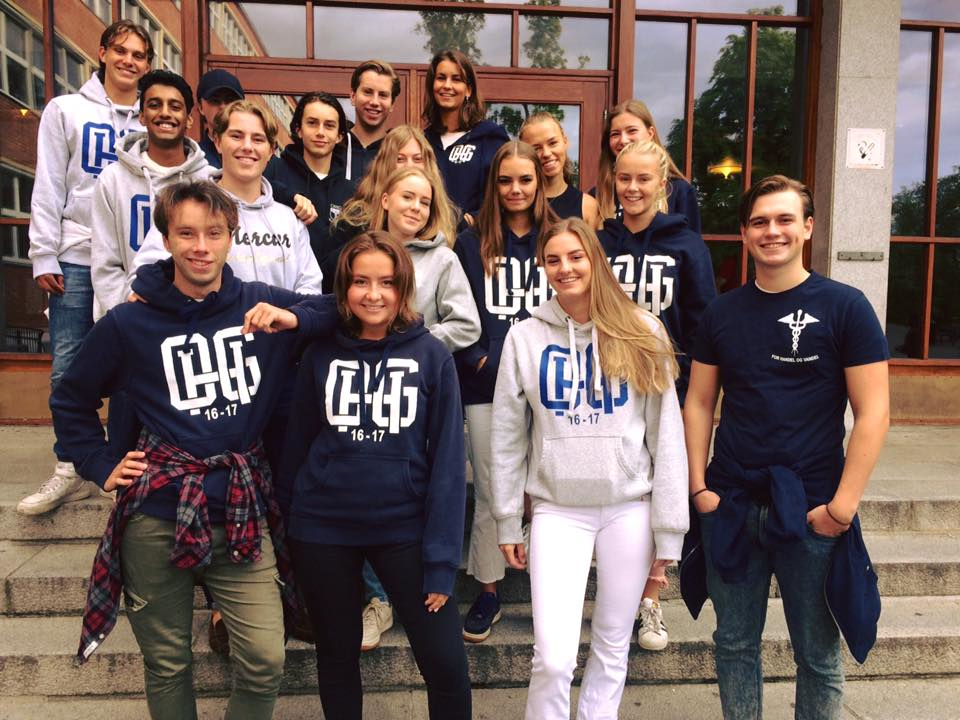 Foreldremøte Vg2 ST - 5.september 2017
1
Fokusområder 2017 – 2018 : Alle skal lære mer!
Godt faglig samarbeid 
Fokus på varm skole 
Øke digital kompetanse hos elever og lærere
Kunst som middel for læring og erkjennelse (SKUP-prosjekt)


Les gjerne mer om skolens handlingsplan på hjemmesiden vår 
https://ohg.vgs.no/om-skolen/strategisk-plan/strategisk-plan/
8/30/2017
2
Klassen
Miljøet 
Velkomstsamtale/kontaktlærers samtale

Foreldreliste 
Aktivitetsplan for Osloskolen og en egen utviklet plan for OHG ligger på hjemmesiden vår
https://ohg.vgs.no/for-elever/reglement-og-skjema/aktivitetsplaner---arsplaner/
8/30/2017
3
Faglig
Prøveplanlegger

Fagrom i læringsplattformen

Periodeplaner i It´s Learning

Fraværsføring i Skolearena: Som i fjor, foresatte innsyn med egen innlogging
8/30/2017
4
Avsluttende fag etter Vg2
Alle programfag

Matematikk 2P 

2. fremmedspråk (unntatt elever som ikke hadde 2. fremmedspråk i ungdomsskolen)
8/30/2017
5
Fag som fortsetter på Vg3
Norsk
Kroppsøving
Historie
Fremmedspråk (elever som ikke hadde 2. fremmedspråk i ungdomsskolen))
8/30/2017
6
Faglige prosjekter på OHG
Euroklasse – inne i sitt 27. år. Utveksling til Bath i England for 30 elever på Vg2
Vennskapsskoleprosjekt med Ingrid Segerstedts gymnasium i Gøteborg
Vennskapsskoleprosjekt med japanske skoler
Samarbeidsskole i utvekslingsprosjekt til Berlin. Vg2-utveksling administrert av Kongshavn vgs. 
Studieturer uke 42 og uke 10. Italia, Tyskland, Spania, Frankrike, Storbritannia, Irland osv.
Deltakelse i faglige konkurranser: Abel, fysikk-, kjemi og filosofi- OL
Elever fra Vg3 tar matematikk på Universitetet i Oslo 
Leksehjelp i realfagene tirsdag mellom kl.14-18 (i biblioteket)
Japansk som fellesfag på dagtid 
Over 100 elever fra hele byen får japanskundervisning på kveldstid på OHG
8/30/2017
7
Sosiale prosjekter på OHG
Skolestartprogram
Innsamlingsaksjonen
Høstaktivitetsdag
Verdensdagen for psykisk helse
VIP-prosjekt
Elevrådsstyret og elevsamfunnet Mercur arrangerer sosiale sammenkomster
Skolen arrangerer konserter og besøk fra Den kulturelle skolesekken
Idrettsstyret legger til rette for idrettsturneringer
8/30/2017
8
Innsamlingsaksjonen
OHGs alternativ til operasjon dagsverk
Pengene som blir samlet inn går til skoler i Sør-Afrika
IMPANDE-Rolf Olsen
Alternative måter å samle inn penger på
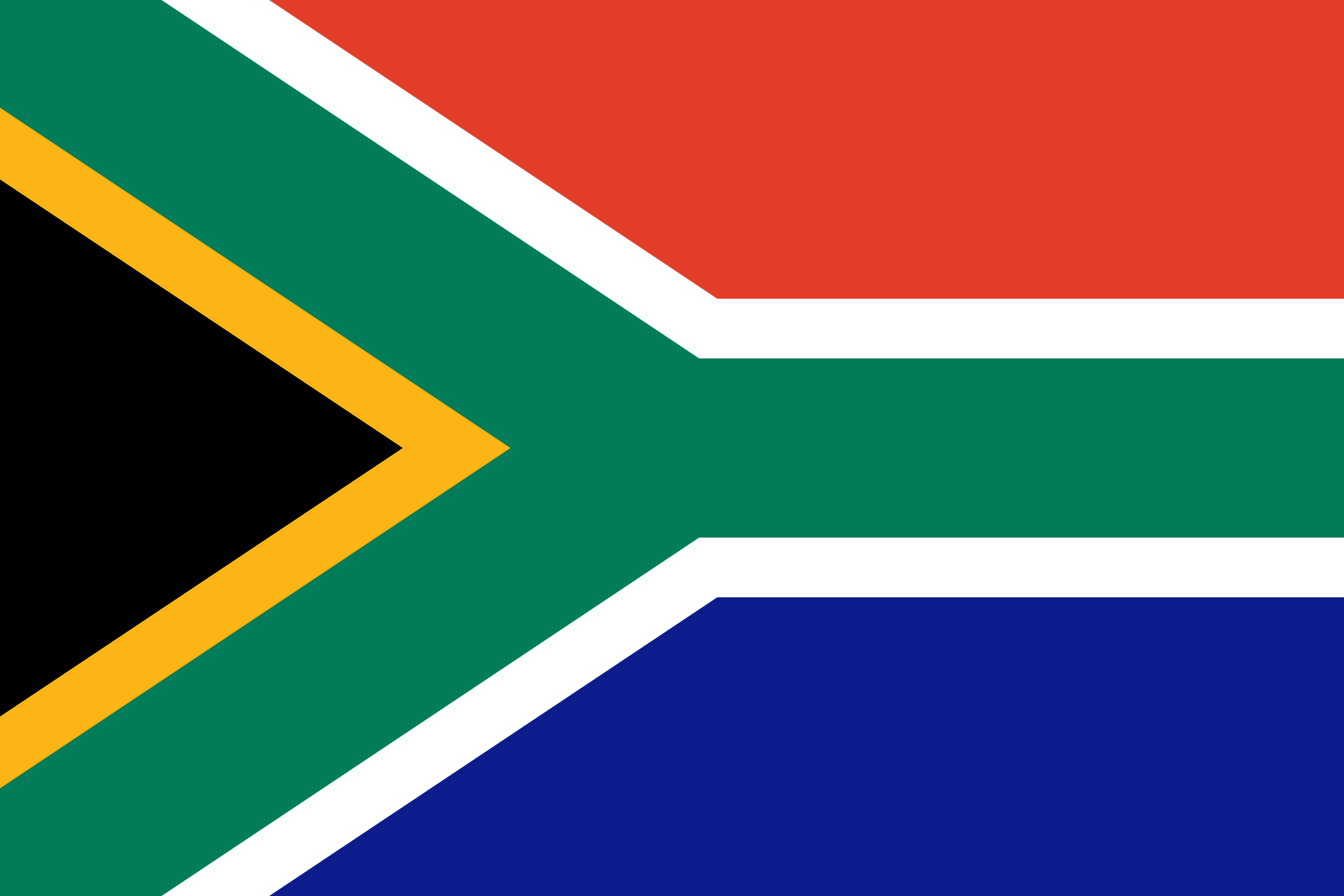 Orden og atferd
Ordenskarakter 
forsentkomming - punktlighet
arbeidsinnsats – møte forberedt
ha med læremidler

Atferd 
udokumentert fravær 
oppførsel overfor medelever, lærere og andre
omtanke for andre
uregelmentert bruk av PC eller mobiltelefon
8/30/2017
10
Fravær
Elevene gir beskjed til kontaktlærer hvis de blir syke og går hjem i løpet av dagen
Meld fravær fortløpende til kontaktlærer på mail 
Fravær fra vurderingssituasjon: gi beskjed til faglærer senest samme dag (med kopi til kontaktlærer). Skolen kan kreve legeattest
Skolen oppfordrer sterkt til ikke å legge feriereiser osv. på skoledager
Fravær for hvert skoleår blir ført på vitnemålet
8/30/2017
11
§ 3-3 forskrift til opplæringsloven, grunnlaget for vurdering
Elever skal møte til og delta aktivt i opplæringen, slik at lærer får grunnlag for å vurdere elevens kompetanse i faget 
Stort fravær eller andre særlige grunner kan føre til at grunnlaget for karakterer i faget mangler
Klar sammenheng mellom høyt fravær og fag-/eksamenskarakter
8/30/2017
12
Innføring av fraværsgrense i videregående skole
Kunnskapsdepartementet innførte fra 1. august 2016 en fraværsgrense i videregående skole. Alt fravær skal telle med, men noe fravær kan etter dokumentasjon unntas ved beregning av fraværsprosenten i fag. Den nye fraværsgrensen gjelder timefravær i enkeltfag.

Elever som har mer enn 10 prosent udokumentert fravær i et fag vil som hovedregel ikke få karakter i faget. Eleven må legge frem relevant dokumentasjon for å få fravær unntatt fra fraværsgrensen.

•Rektor vil kunne bruke skjønn slik at elever i spesielle tilfeller kan ha inntil 15 prosent udokumentert fravær og likevel få karakter. Dette er en unntaksbestemmelse.
8/30/2017
13
Nytt kapittel i opplæringsloven
Nytt kapittel 9A
«Elevenes arbeidsmiljølov»
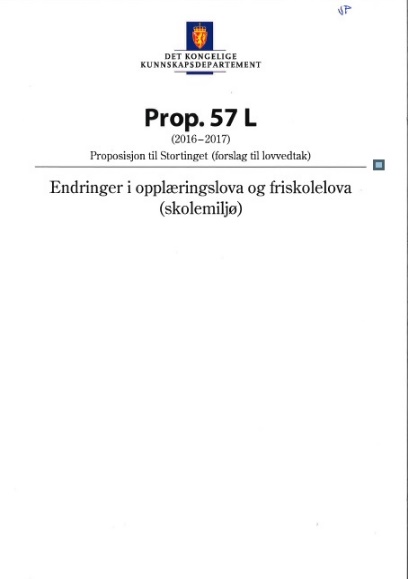 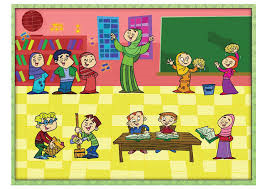 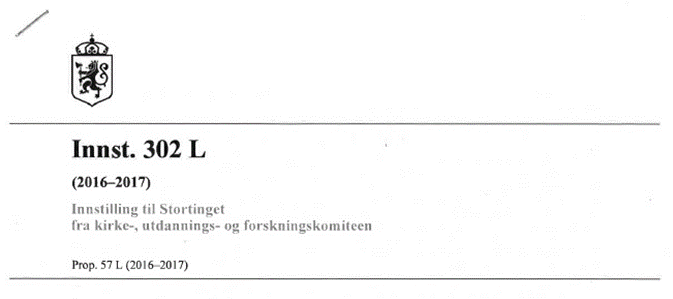 Et trygt og godt skolemiljø for alle
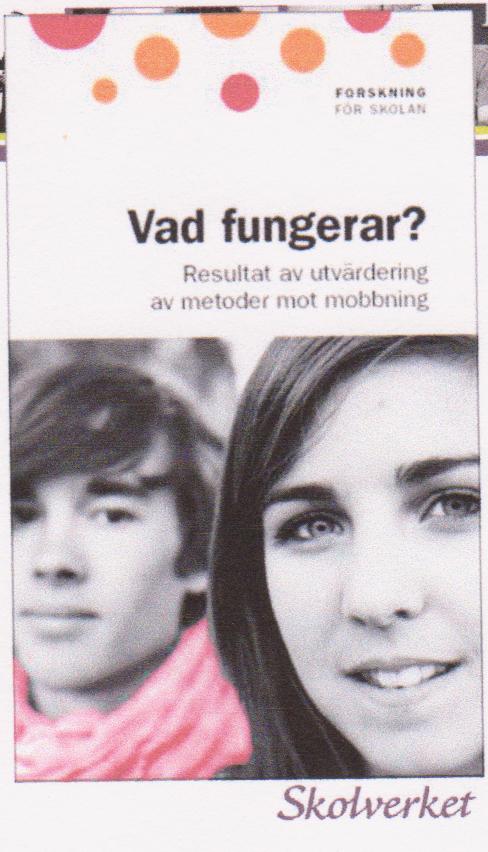 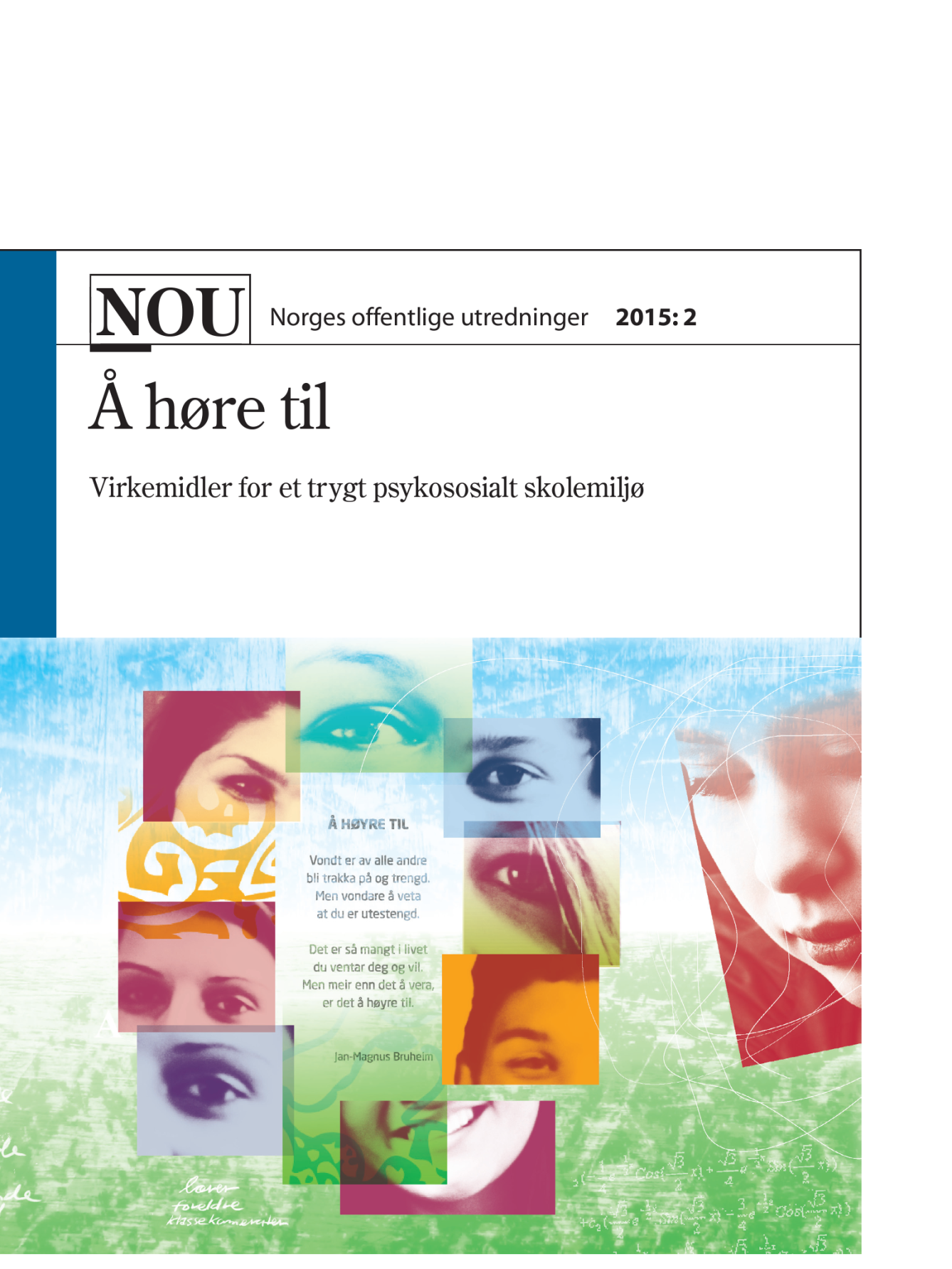 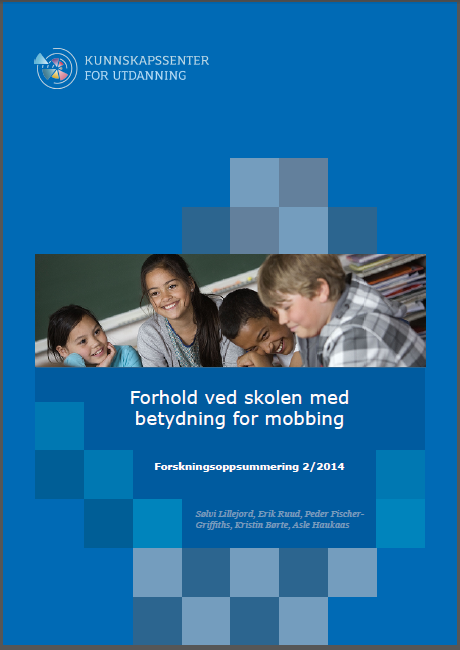 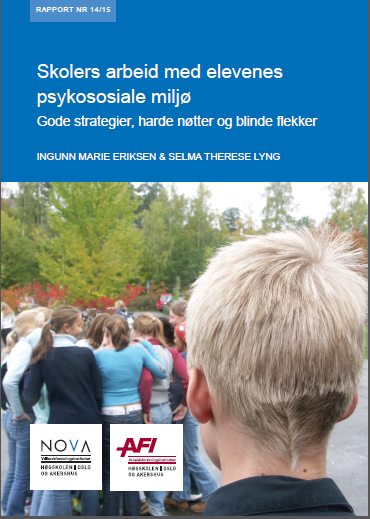 Et skifte i tenkning
Fra "mot mobbing" til
"for et trygt og godt skolemiljø"
Kommende foreldremøter
21.september
Dette møtet er for alle trinn i regi av skolens ressursteam og vil fokusere på ungdommenes psykososiale miljø og trivsel

28.november
Dette møtet vil dreie seg om fagvalg. Her vil det bli anledning til å treffe faglærerne
8/30/2017
16
Spørsmål?
https://.ohg.vgs.no
https://www.facebook.com/oslohandelsgymnasium
Ta opp telefonen og like oss på facebook – innblikk i hva som skjer på skolen 